NSTX-U FY2018-19 milestone process / development overview
J. Menard
FY18-19 Milestone Development Meeting
May 25, 2017
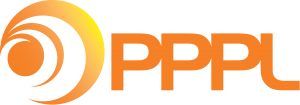 Overview
Milestone development significantly impacted by latest understanding of NSTX-U run schedule
Original milestones assumed NSTX-U ops in FY17 or 18
Early in CY2017, expected ops shifted to FY19
Most recently, given the findings/scope of Extent of Condition, cannot guarantee research operations in FY19
Situation also modified by new collaboration solicitations for University / Industry (non-diagnostic) and for labs
NSTX-U program very much welcomes continued collaboration, data access/usage whether funded or not
Likely need to update Record of Discussion, possibly Model Letter
Why have Milestones?
Important to have definitive goals each year to demonstrate progress on important research areas
Focus more resources on milestones to aid progress
Some milestones require new diagnostics or actuators
Can have long lead time for design, review, and implementation
Must plan ahead 
PPPL Field Work Proposal (FWP) submitted to FES each year includes milestones as goals
Types:  Research, Facility/Diagnostic, Joint Research Target
Includes budget / resource justification / request
What’s different this year?
Previous NSTX-U milestones often incorporated collaborator contributions as appropriate with little differentiation between team-member home institution
Topics chosen based on most important research for overall NSTX-U program, collaborator contribution relatively stable / predictable
PPPL contributed/s to all NSTX-U milestones by supporting operations and/or diagnostic/actuator implementation  natural to include in FWP from program / budgetary standpoint
The “normal” milestone / FWP approach now untenable
No NSTX-U ops, research tool funding redirected to Recovery, several/many collaborators not funded on NSTX-U in FY2018-20
FES / JEM guidance on Milestones
Limit number of Research Milestones to 3-4 / year (FES)
JRT counted separately (JEM)
Emphasis:
Should increase emphasis on supporting critical Recovery tasks
Support getting to initial ops ASAP and/or accelerated access to high performance / new regimes when NSTX-U resumes operation
Increase emphasis on collaboration – especially MAST-U/STs, but other relevant facilities also acceptable (DIII-D, KSTAR, …)
Milestones based purely on NSTX/NSTX-U data analysis or without a strong Recovery or Initial Ops contribution have less emphasis
Need significant PPPL contribution to include in FWP
What if a milestone idea is not selected?
Value all milestone ideas even if not included in FWP
Considering definition / documentation of “Research Activities” in addition to FWP Milestones
Help coordinate activities in support of NSTX-U longer-term goals, include collaborator contributions even if unfunded
Maintain aspects of NSTX-U team during Recovery outage
SG/TSG structure will be need to be altered in FY18+
Instead document PPPL / lab / collaborator points of contact by topical area – including Working Groups
Example points of contact (PoC)
Jon Menard – PPPL NSTX-U  DIII-D coordinator and collaborator (working closely with Raffi N, Brian G)
Emphasize ramp-up/access to high/full non-inductive fraction ops
TRANSP for predictive simulations + stability and transport
Stan Kaye – PPPL MAST-U collaboration coordinator
Devon Battaglia – MAST-U commissioning, first plasma, scenario development, control
Multi-month visit to MAST-U this summer
Matt Reinke – PFC requirements WG (assuming Matt agrees)
Would you like to be included in a PoC list? 
JEM would also like to track/document US (at least PPPL) collaborations on international STs for/using IEA ST Annex
Thank you
Any questions?